TIEMPO DE ADVIENTO
①
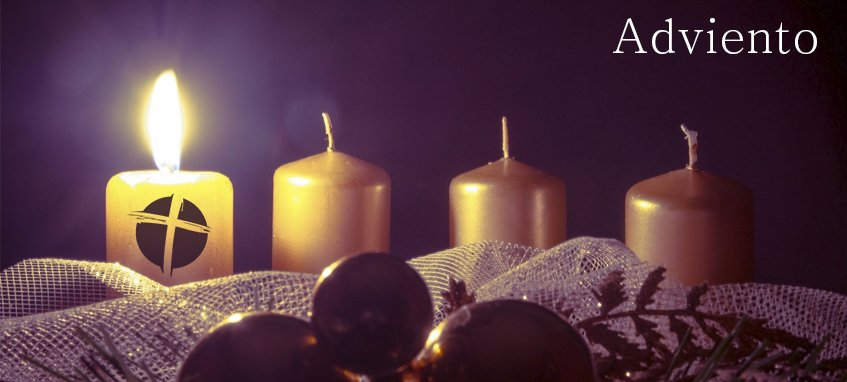 Nos preparamos para la navidad
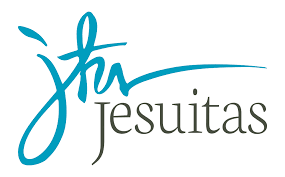 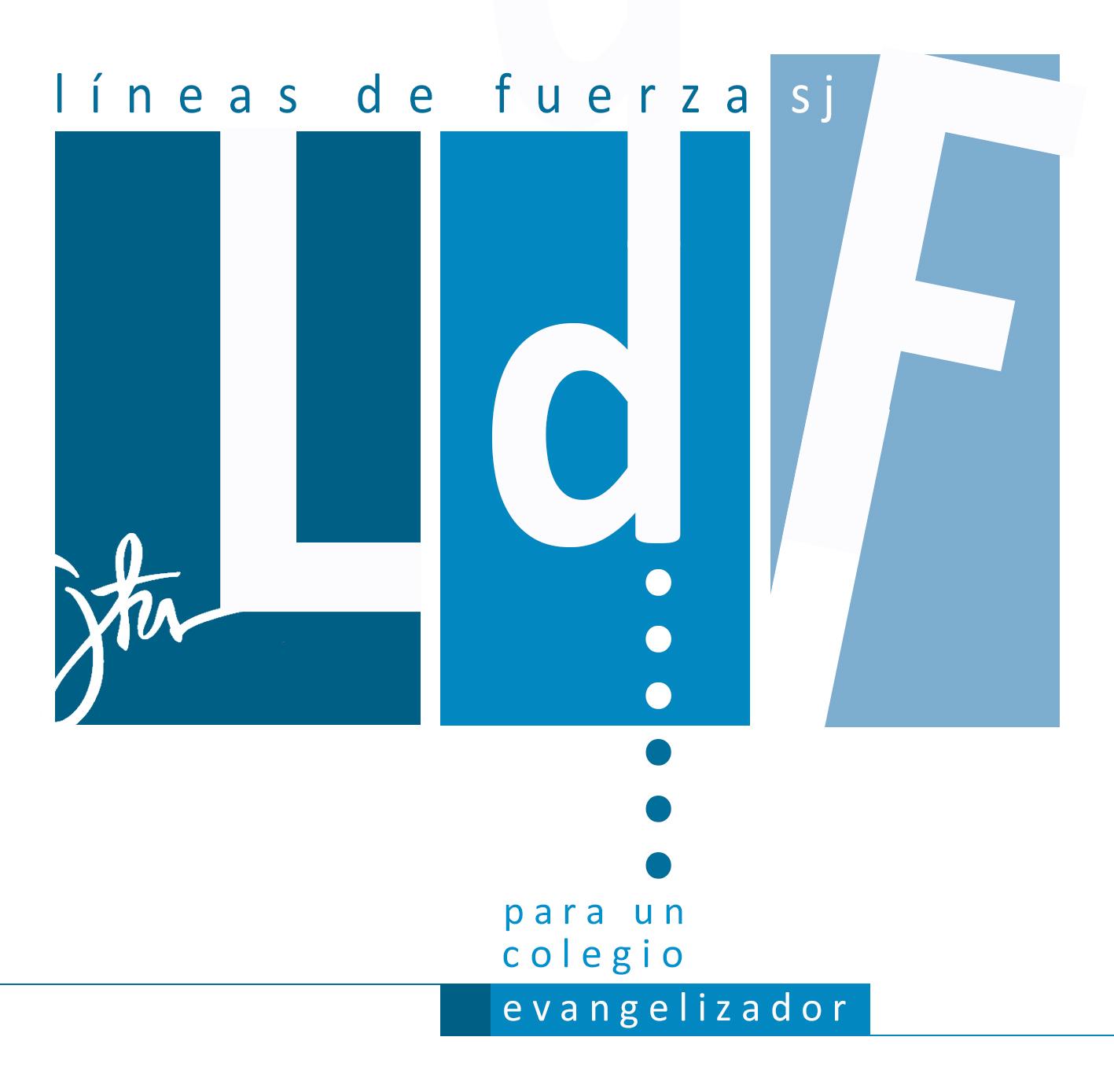 [Speaker Notes: PASOS a seguir:

1.- Presentación del TIEMPO DE ADVIENTO (explicar que empezamos la preparación a la Navidad durante 4 semanas y que debemos preparar nuestro interior durante este tiempo).
2.-Ver los VÍDEOS motivacionales y explicativos del adviento.]
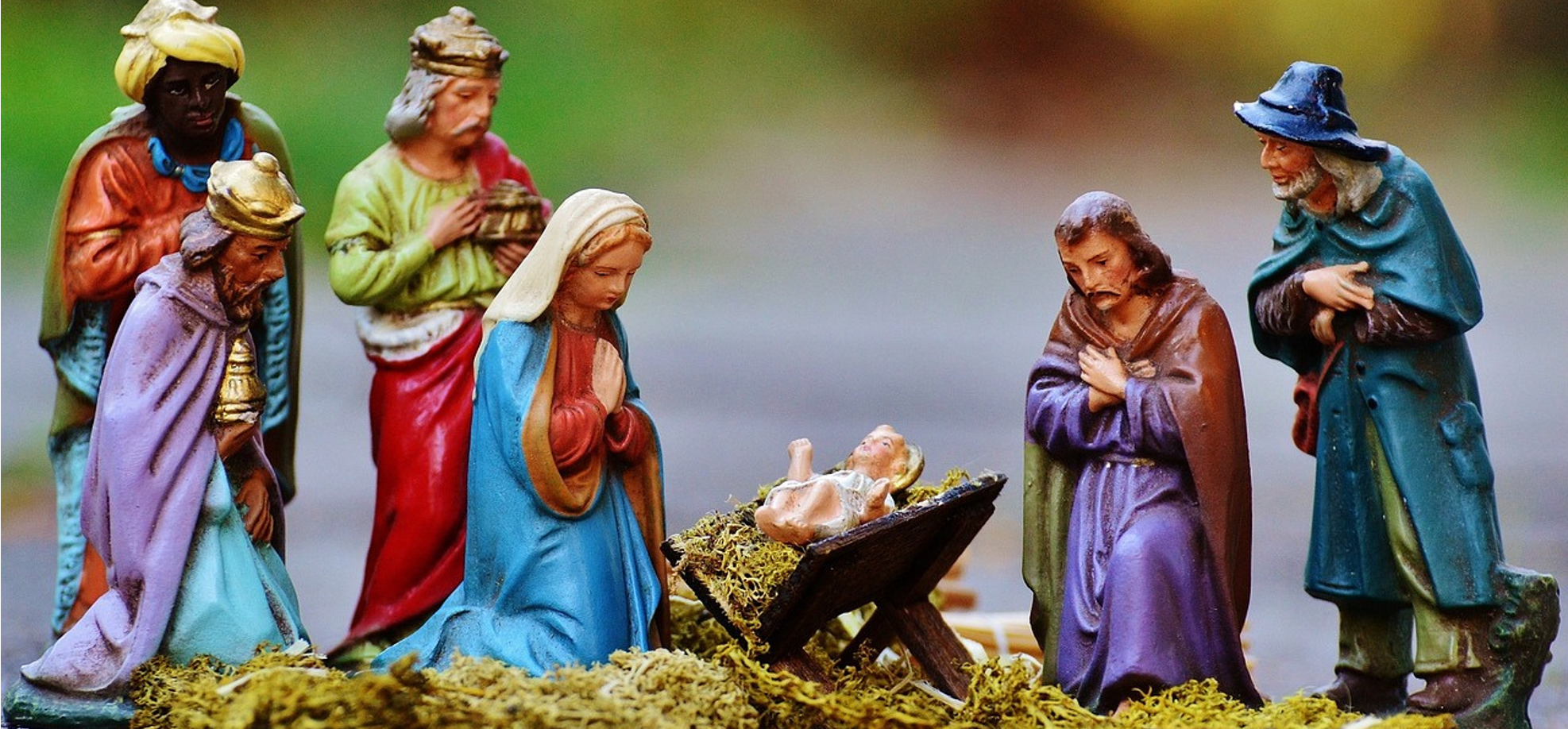 SEGUNDA  SEMANA 
ADVIENTO


PEDIR
AYUDA
En esta SEGUNDA SEMANA la propuesta será descubrir que necesitamos ayuda 
y atreverse a continuar porque hay otros que ya han dado ese mismo paso. 

MARÍA Y JOSÉ ayudaron a hacer realidad la promesa hecha por Dios, que enviaría al Salvador, a Jesús. Así nosotros buscamos qué nos ayuda a ser mejores personas.
[Speaker Notes: En esta SEGUNDA SEMANA la propuesta será descubrir que necesitamos ayuda y atreverse a continuar porque hay otros que ya han dado ese mismo paso. 

Al igual que hicieron MARÍA Y JOSÉ, ayudar a hacer realidad la promesa hecha por Dios, que enviaría al Salvador. Así nosotros buscamos que cosas necesitamos que nos ayuden y así  ser mejores personas .

Puesta en común: ¿Qué personas son las que más me ayudan?]
SEGUNDA SEMANA DE ADVIENTO
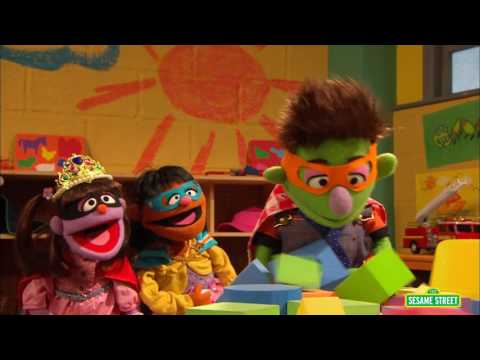 [Speaker Notes: En esta SEGUNDA SEMANA la propuesta será descubrir que necesitamos ayuda y atreverse a continuar porque hay otros que ya han dado ese mismo paso. 

Al igual que hicieron MARÍA Y JOSÉ, ayudar a hacer realidad la promesa hecha por Dios, que enviaría al Salvador. Así nosotros buscamos que cosas necesitamos que nos ayuden y así  ser mejores personas .

Puesta en común: ¿Qué personas son las que más me ayudan?]
TIEMPO DE SILENCIO
②
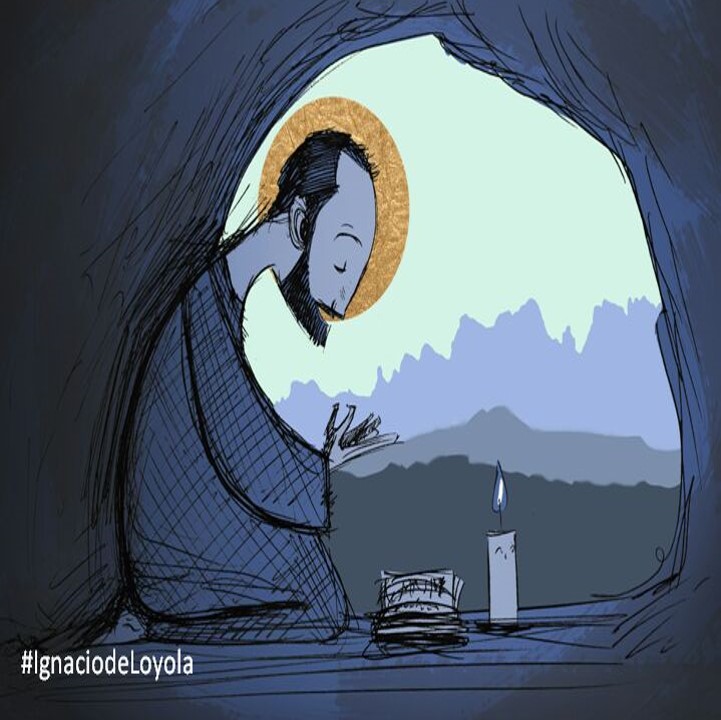 Un rato para conectar con dios
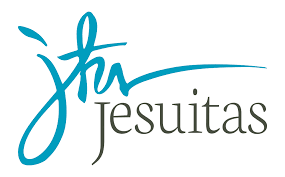 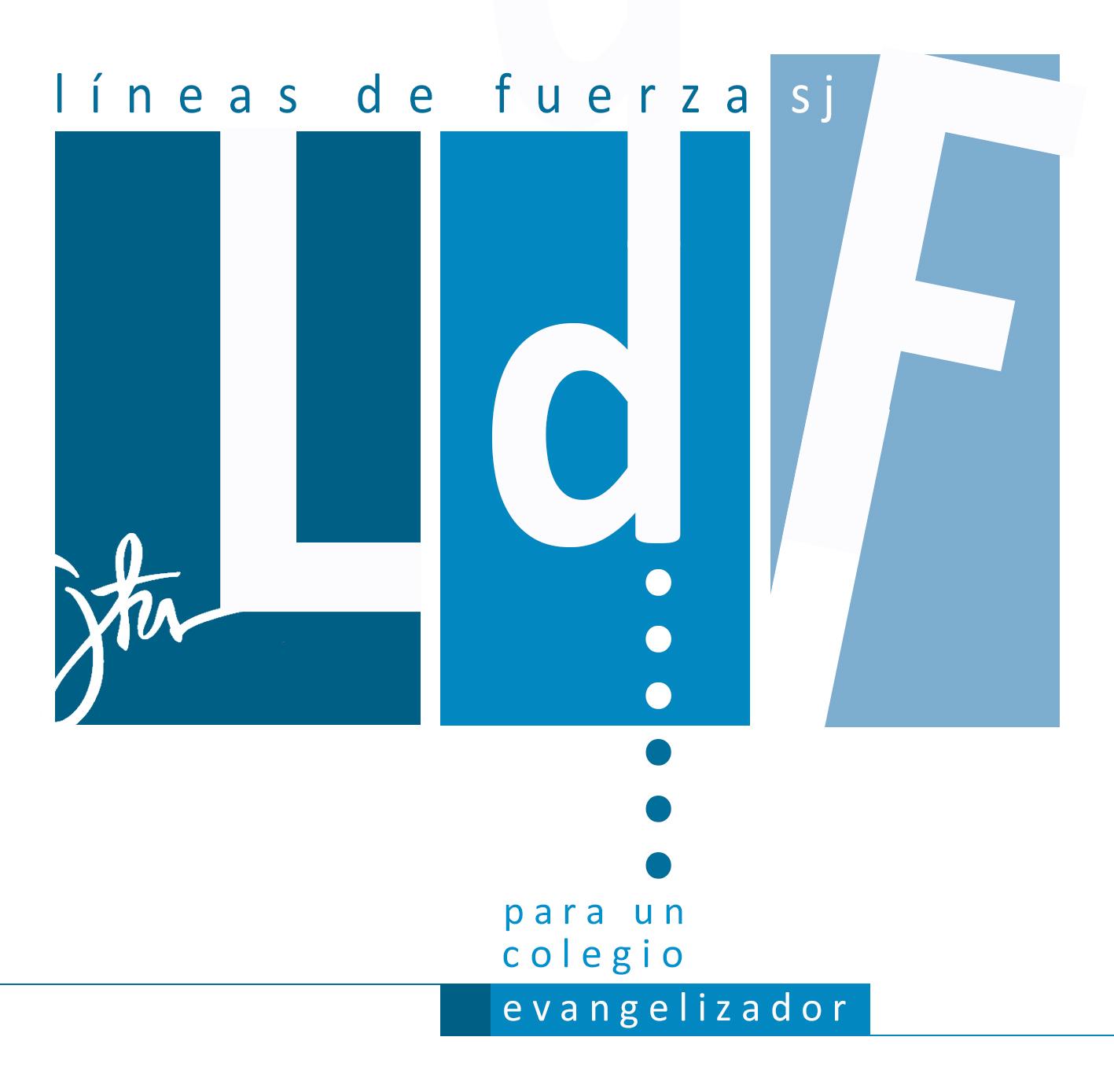 [Speaker Notes: Tiempo de SILENCIO

Se trata de tener un pequeño rato de silencio de unos 4-5 minutos. Para ello hay que situar al alumnado bien y que se meta en dinámica.]
Hoy pedimos por… LOS QUE SUFREN EN NAVIDAD
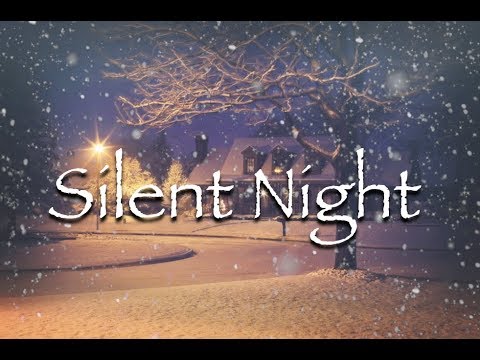 [Speaker Notes: TIEMPO DE SILENCIO: Ponemos el vídeo con el villancico instrumental de fondo y en silencio pedimos POR LAS PERSONAS QUE SUFREN EN NAVIDAD, POR SUS DIFICULTADES…]
EL ÁRBOL
DE NAVIDAD
③
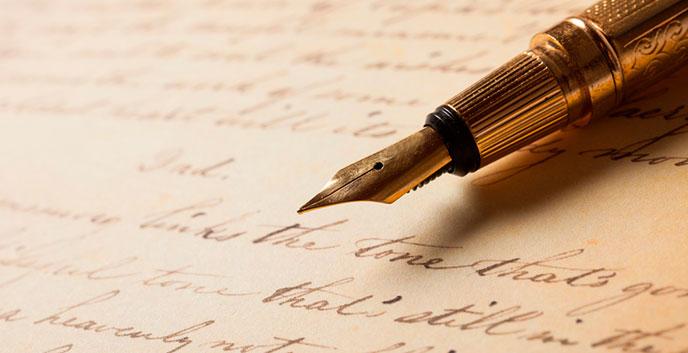 ¿Qué vas a regalar estas NAVIDADES?
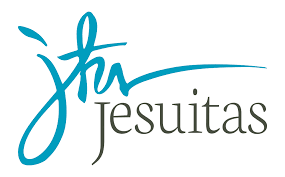 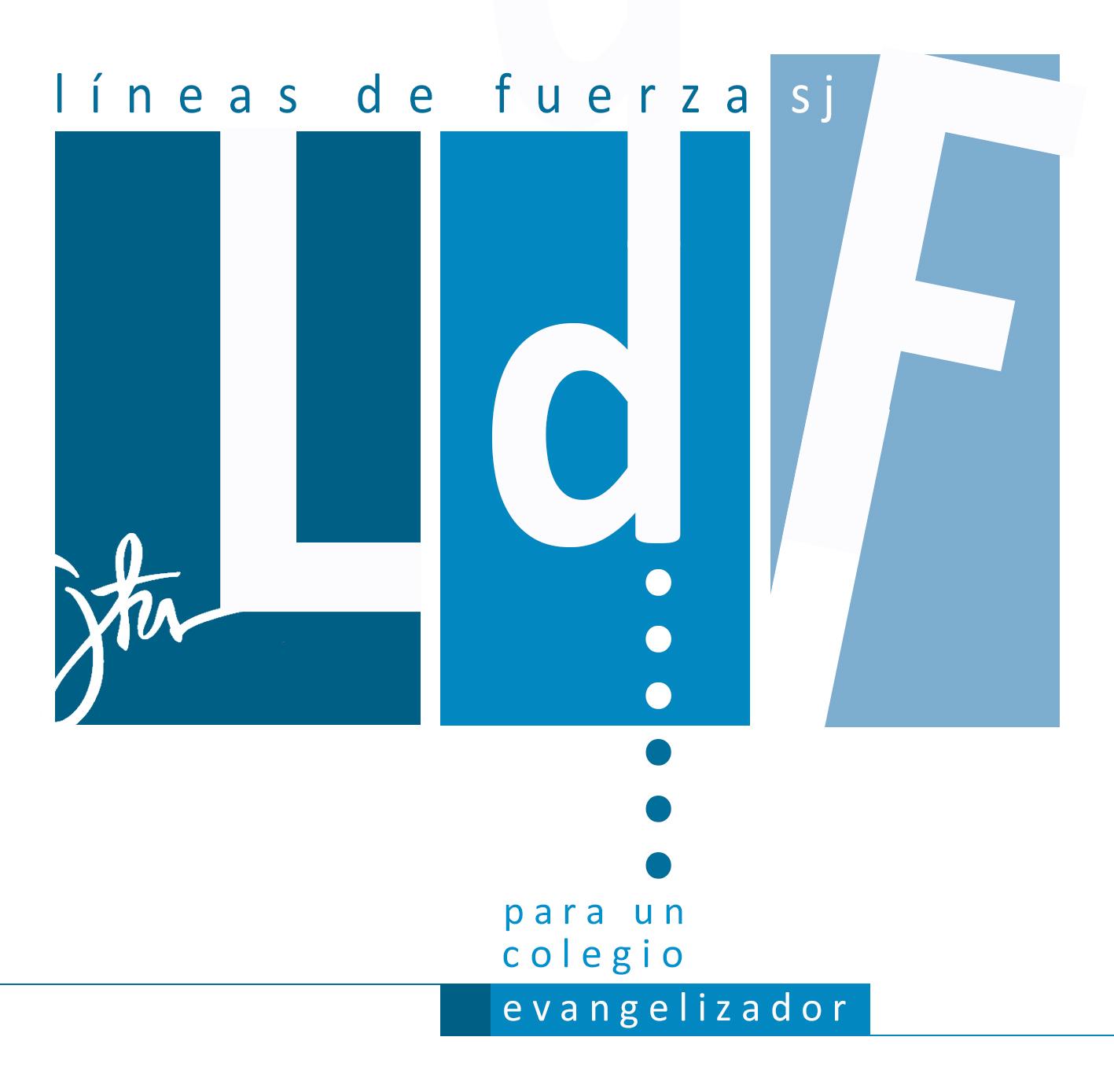 [Speaker Notes: PASOS a seguir:

1.- Presentar la historia de la semana
2.- Ver el vídeo
3.- Tiempo de reflexión personal: ¿qué conclusiones saco de esta historia?
4.- Si se ve oportuno, hacer una puesta en común.]
¿QUÉ VAS A REGALAR ESTAS NAVIDADES?
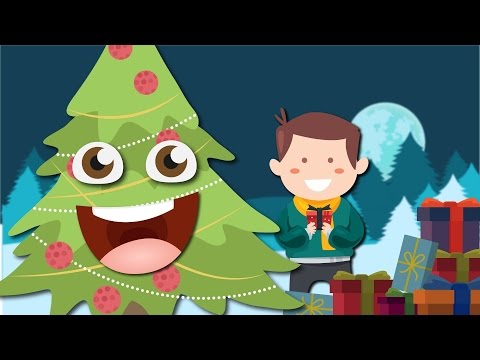 [Speaker Notes: 2.- Ver el vídeo haciendo CLICK sobre él.
3.- Tiempo de reflexión personal: ¿qué conclusiones saco de esta historia? ¿Qué puedo aprender de esta historia?
4.- Hacer una puesta en común.]